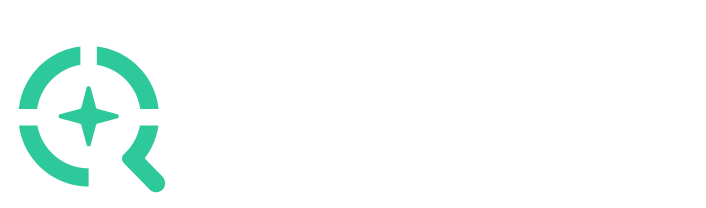 Sample Sizes for Vaccine Trials
Trial Designs for Assessing Vaccine Efficacy, Safety & Durability
© nQuery   |   Proprietary & Conﬁdential
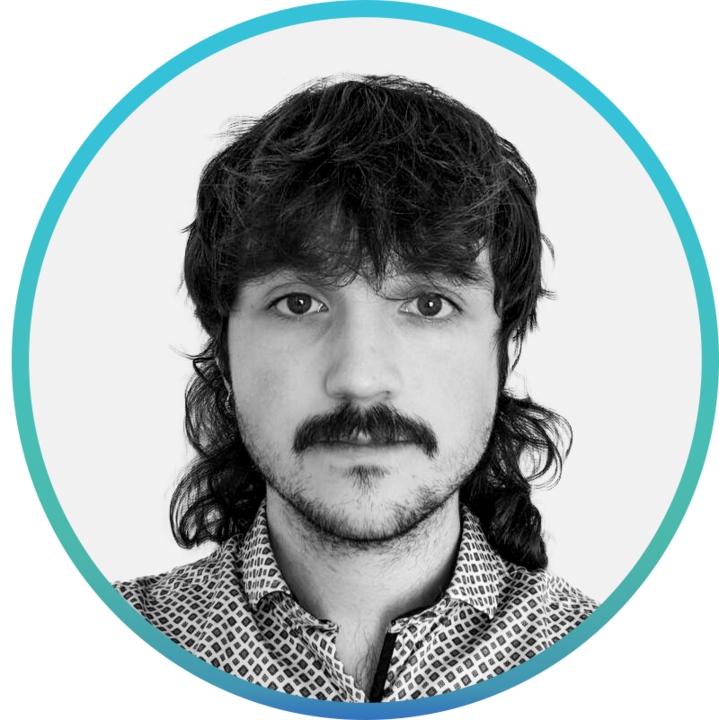 Calvin O’Brien
Research Statistician
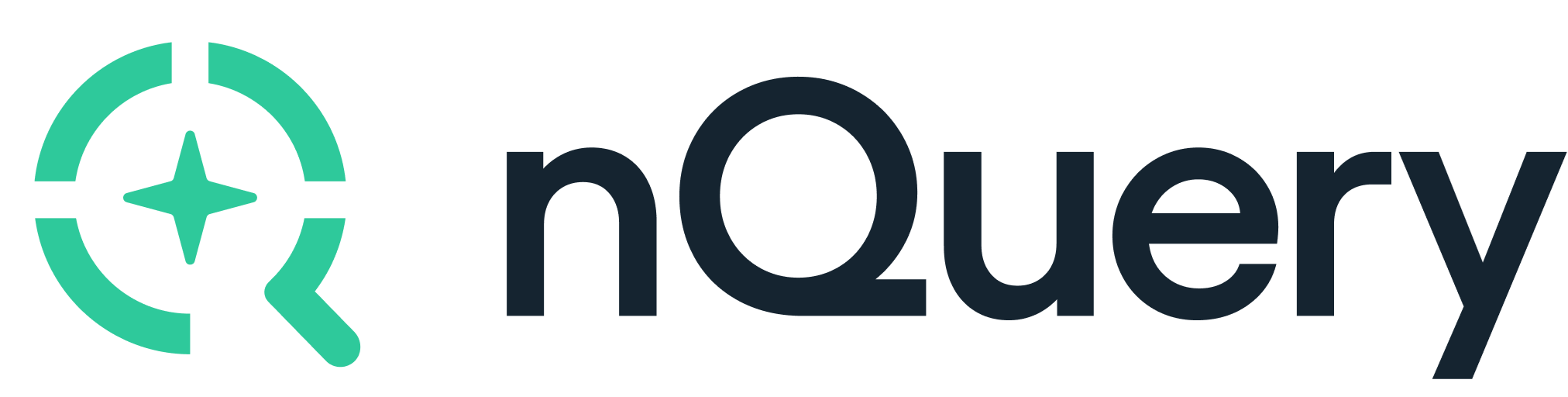 Agenda
01
Vaccine Trial Designs
02
Assessing Vaccine Efficacy
Vaccine Safety - Self Controlled Case Studies
03
Vaccine Durability - Deferred Vaccine Designs
04
Questions welcome throughout
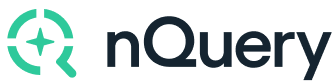 The complete solution for optimizing your clinical trial designs
Pre-clinical research

Animal studies
ANOVA / ANCOVA
Confirmatory

1000+ Scenarios for Fixed term, Adaptive & Bayesian Methods

Survival, Means, Proportions & Count endpoints
Group Sequential Trials
Bayesian:
Assurance
Credible Intervals
Posterior Error Approach
Sample Size Re-Estimation
Cross over & personalized medicine
MAMS
Prediction
Early Phase

CRM
MCP-Mod
Simon’s Two Stage
Flemings GST
Post Marketing

Cohort Study
Case-control Study
nQuery LicensingnQuery operates on a tiered licensing model
BASIC
PLUS
PRO
EXPERT
Sample size and power for fixed terms trials over 100’s of designs,
endpoints and hypothesis types.
Sample size for fully Bayesian (e.g. credible intervals)

+ Hybrid Bayes/Frequentist methods and designs (e.g. Assurance)
Sample size and power for range of early stage and confirmatory clinical trial

Adaptive Designs and tools for monitoring and adjustment in-trial
Additional tools for study design and monitoring. 

Focus currently on milestone prediction for enrollment and (survival) event targets
Click Here to see our Package Comparison Tool
5
Part 1
Vaccine Trial Design
Vaccine Trial Designs
Development of vaccines is traditionally long and uniquely challenging, due to the size of trials and emphasis on safety
Rare diseases means low number of cases / adverse events

Phase III vaccine trials will tend to be large even by Phase III standards
Reflects fact that many vaccinations will never be “activated”

Safety assessed at all stages of the trial process
	Phase III primary safety endpoints, Post market surveillance on safety 

Uniquely prevalent issues has led to distinct methods/terminology for vaccine trials
	Most can be mapped onto methods from other areas
Vaccine Trial Challenges
Vaccine Trials will tend to be “event” driven and thus very large
Can affect design (e.g. cluster randomization, cohort designs)

Vaccine trials place even higher standard on safety concerns
NB: Vaccines are given much wider population than therapeutics

Decisions required on choice of endpoint and statistical methods
Incidence vs. severity (composite?), proportion/count/TTE?

Length (5-10 years) & N (10000s) mean less focus on adaptive design 
Accuracy (especially on safety endpoints) over speed in vaccines
Part 2
Assessing Vaccine Efficacy
Vaccine Efficacy
Vaccine Efficacy is equal to 1 - Risk Ratio (RR = ARV/ARU)
	-∞ < VE ≤ 1; higher score means stronger protection

Multiple tests available depending on assumptions around cases
	Counts, Proportions, Time to Event

VE typically primary endpoint of clinical trials along with safety endpoints
Cases could be defined using symptom expression rather than disease incidence
Vaccine Methods/SSD Examples
Worked Example 1 - Covid 19 Trials
Conversion Example
Assume N = # Cases & V = # Vaccine Cases
Part 3
Vaccine Safety - Self Controlled Case Studies
Vaccine Safety
Safety often surrounding incidence of adverse events after vaccination

Primary safety endpoints monitoring (severe) adverse events

Post-market surveillance systems capture rare adverse events (<1/10,000) 
Phase 4 studies and dedicated vaccine safety networks continue monitoring after widespread implementation 

Self-controlled studies are often utilised to monitor for uptick in relative adverse events, such as self-controlled case series studies.
Self-Controlled Case Series
SCCS is a modified cohort method for estimating the relative incidence (RI) of specified adverse events in a defined period after a transient exposure.

SCCS permits valid inference about the relative incidence of events in risk periods relative to the control period, using only data on cases.

Methods based on sampling distribution of relative incidence, log of relative incidence, binomial proportion or signed root likelihood ratio.

Age effects can be considered with signed root likelihood ratio.
Without Age Effect:
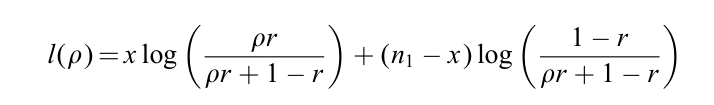 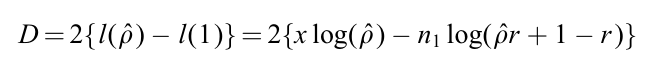 With Age Effect:
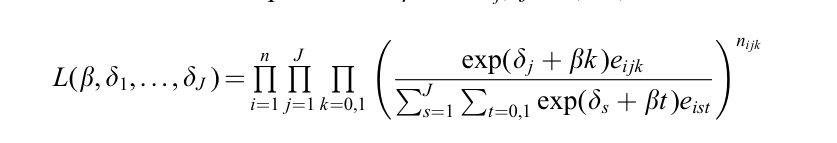 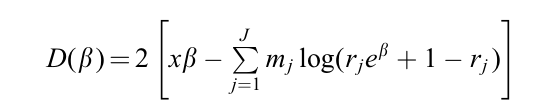 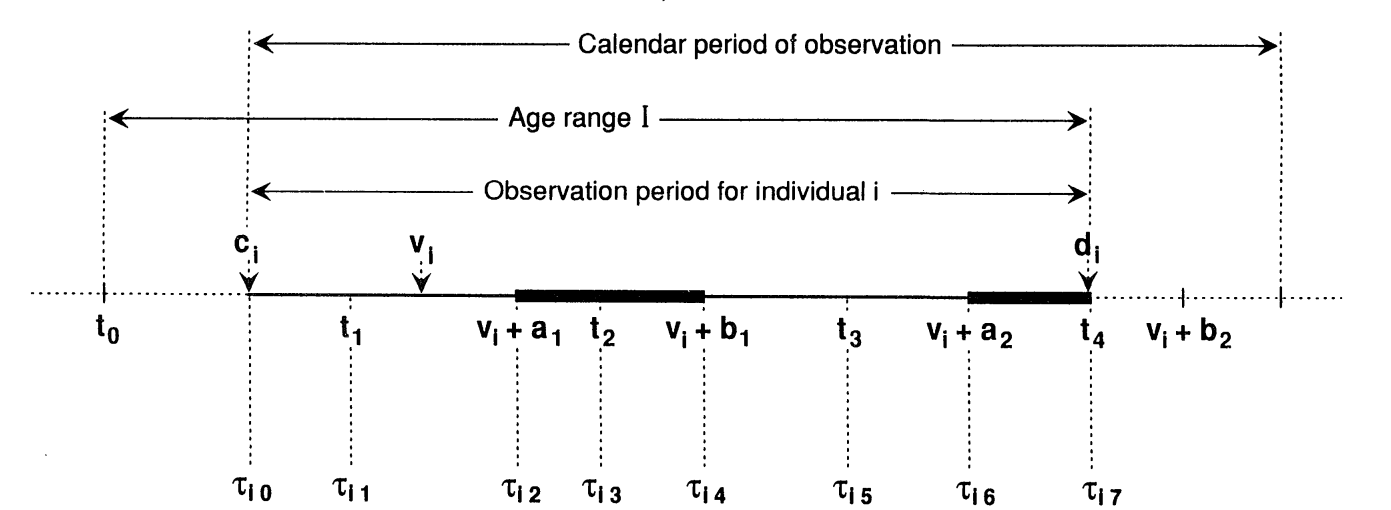 17
Worked Example 2 - SCCS
“Miller et al. [13] studied the association between measles, mumps, rubella (MMR) vaccine
and idiopathic thrombocytopenic purpura (ITP) (abnormal bleeding into the skin due to low
blood platelet count) in children aged 12–23 months during the period from October 1991 to September 1994 within 42 days of receiving the vaccine.”

“The observation period includes the ages 366–730
days, which we subdivide into J = 4 periods of lengths e1 = e2 = e3 = 91 days, and e4 = 92 days. We take the proportions vaccinated in each of these age intervals to be p1 = 0.6, p2 = 0.2, p3 = 0.05, p4 = 0.05. We take the age effects to be e1 = 1, e2 = 0.6, e3 = e4 = 0.4. The risk period is e∗ = 42 days. We set ⍴ = 3, z⍺ = 1.96 and zꞵ = 0.8416 for 80 per cent power to detect a relative incidence of 3 at the 5 per cent significance level.”
Part 4
Vaccine Durability - Deferred Vaccine Designs
Vaccine Durability Trials
Ethical considerations: offer vaccine to placebo group once efficacy established

Crossover design: all participants receive vaccine; still allows efficacy and durability analysis
	Maintains blinding during initial phase to preserve unbiased comparison

Less precise estimates vs. standard design
	Unreliable estimates disrupt later periods, strong as “weakest link”

Enables subgroup harm/safety analysis
	Supports evaluation of differential vaccine efficacy across demographic and clinical subgroups
[Speaker Notes: Influenza vaccine wanes within monthsCovid vaccine test for waning efficacy]
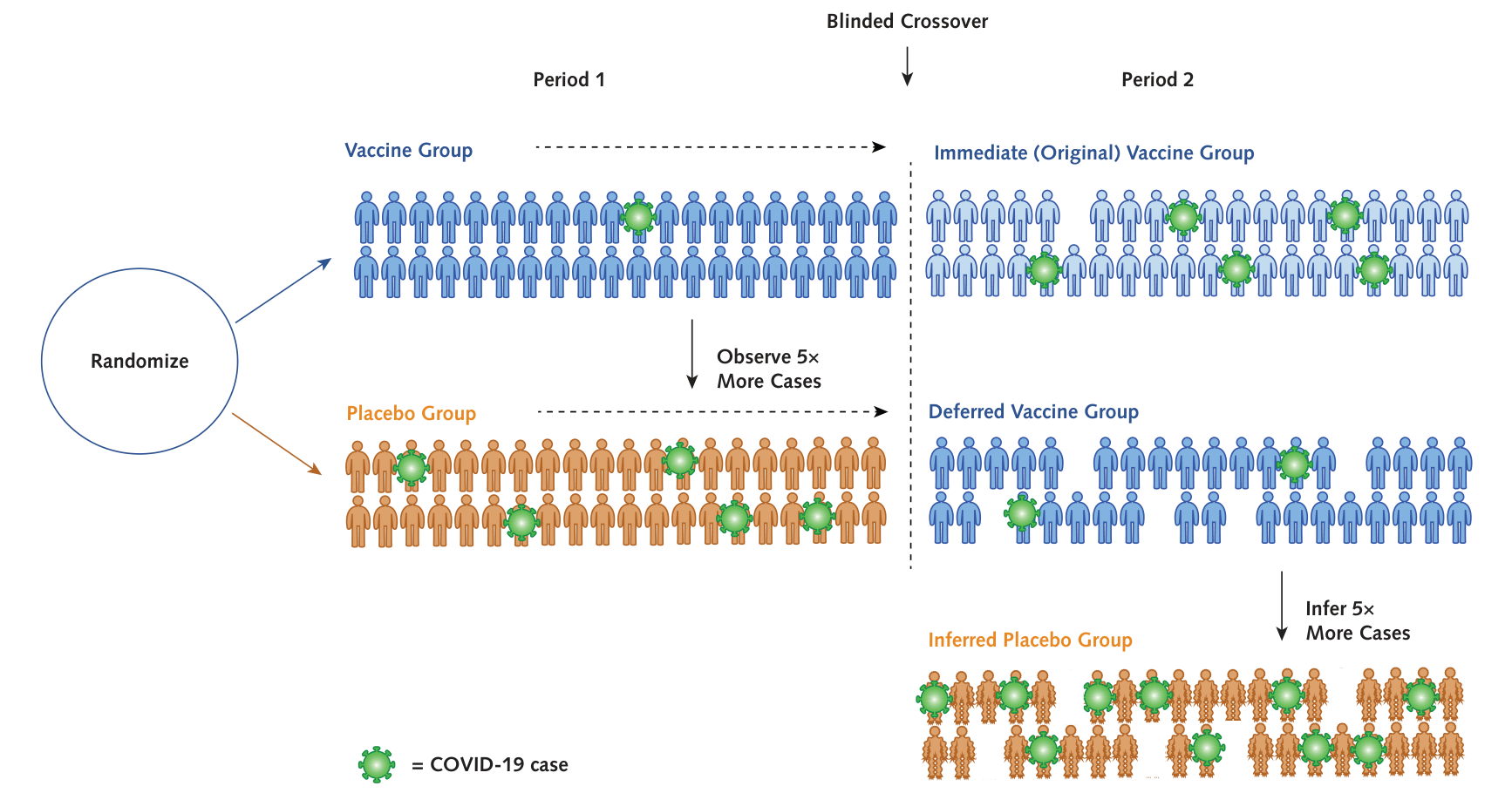 21
Worked Example 3 - Durability & Harm
“The first four rows show scenarios with high efficacy where durability is of interest. The second four rows correspond to a subgroup where late harm is of concern. VE2 is the vaccine efficacy in period 2. Powers of 0.025 are type I error rates, and a sample size ratio of 2.0 indicates the deferred vaccination design requires twice the number of study participants as a standard design to achieve the same statistical performance.”
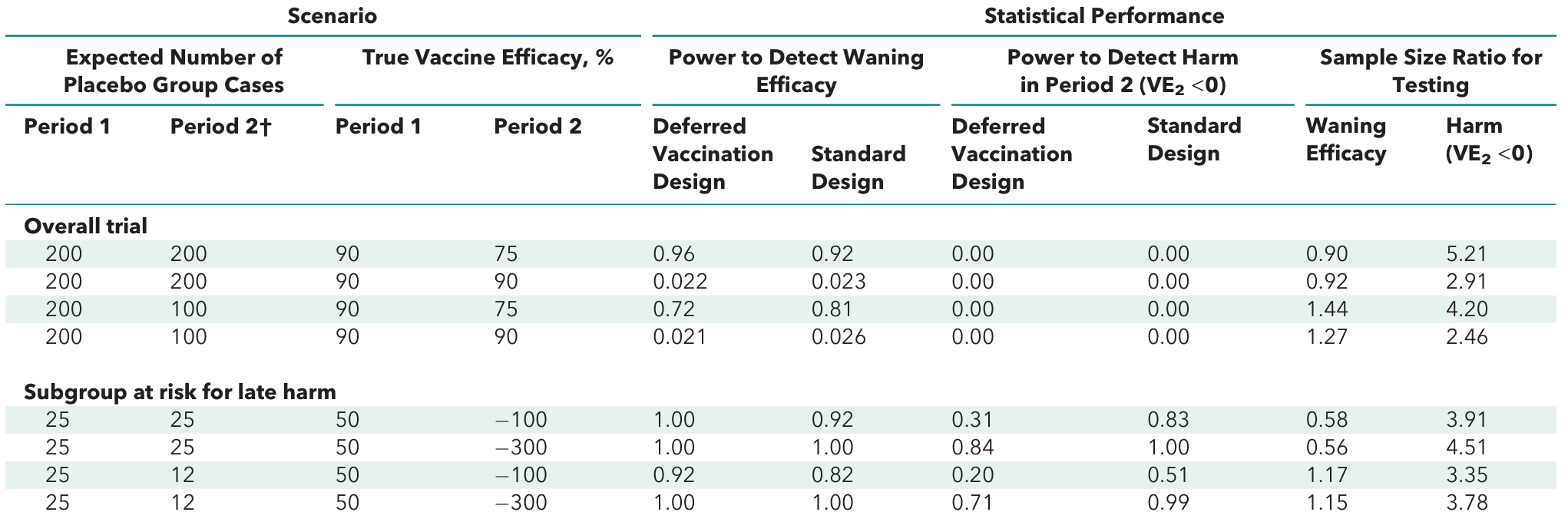 Discussion and Conclusions
Vaccine development is a complex and unique area.
Wider target population affects size and concerns in trial design.

Multiple approaches depending on parameterizations/models.
	VE = 1 – RR/HR; count, proportions, survival all viable models

SCCS monitors adverse events relating to vaccination.
	Can determine changes in relative incidence with age effects

Deferred vaccine trials allow testing for durability ethically.
	Crossover design allows all patients to be vaccinated
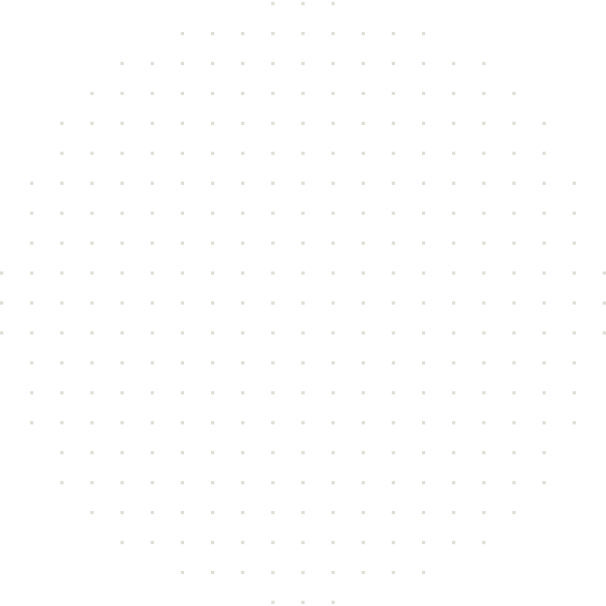 statsols.com/nquery-demo
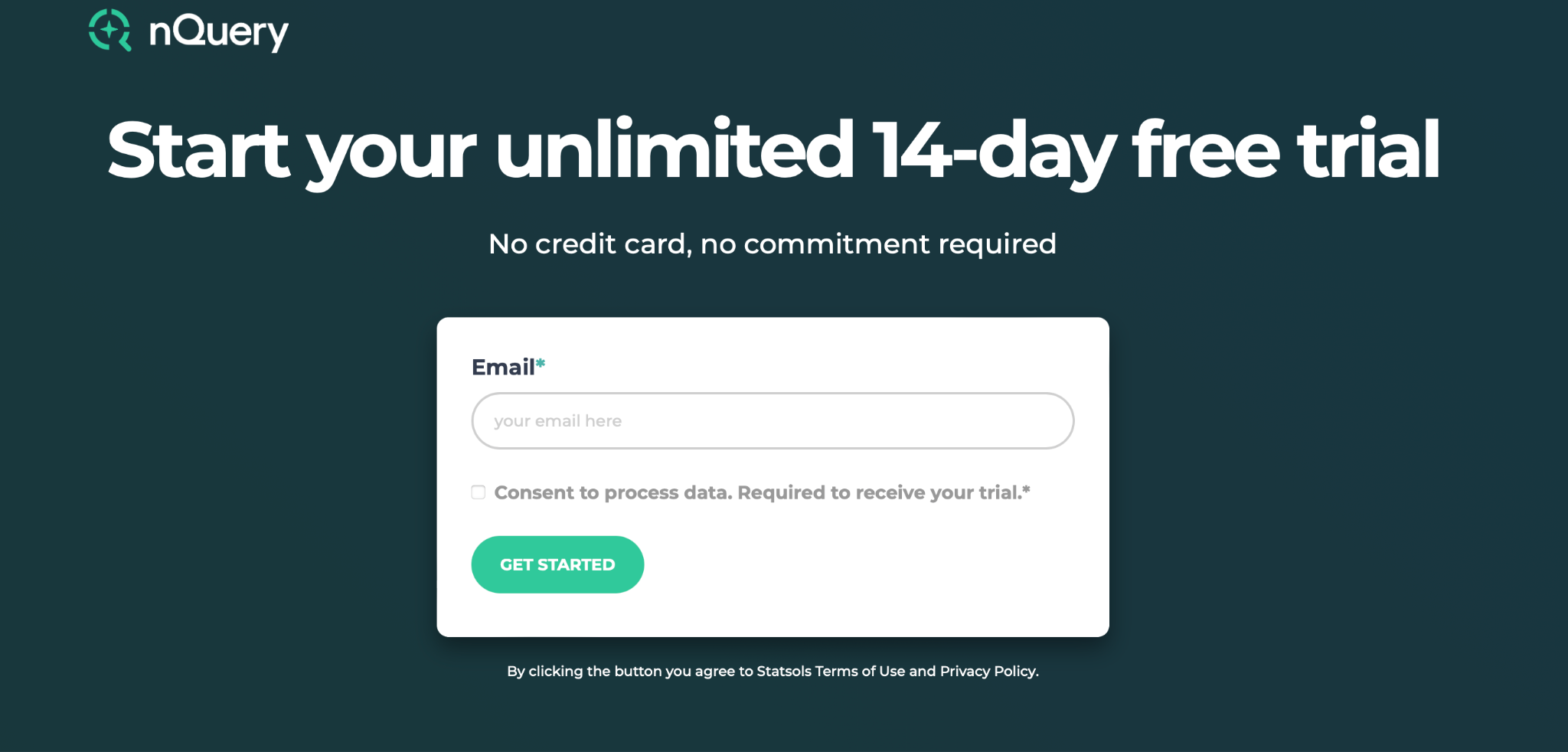 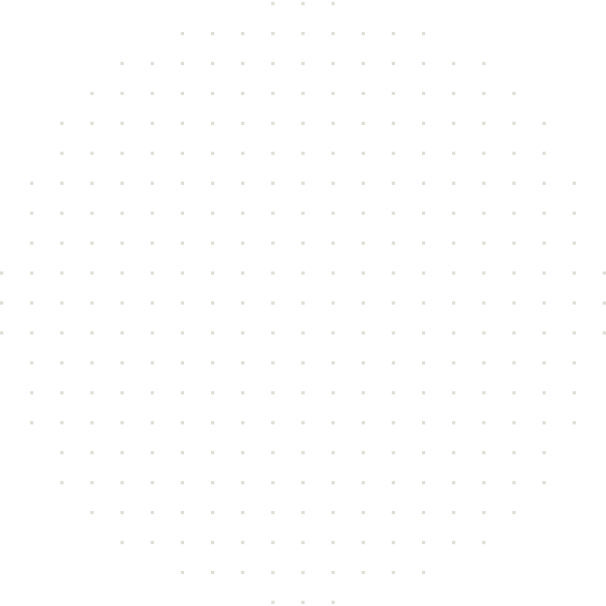 24
Thank you
CONTACT US
info@statsols.com
MORE INFO
statsols.com
25
References (Introduction)
Fleiss, J.L., Levin, B. and Paik, M.C., 2013. Statistical methods for rates and proportions. John Wiley & Sons.

Halloran, M.E., Longini, I.M., Struchiner, C.J. and Longini, I.M., 2010. Design and analysis of vaccine studies (Vol. 18). New York, NY: Springer.

Singh, K. and Mehta, S., 2016. The clinical development process for a novel preventive vaccine: An overview. Journal of postgraduate medicine, 62(1), p.4.

O’Neill, R.T., 1988. On sample sizes to estimate the protective efficacy of a vaccine. Statistics in Medicine, 7(12), pp.1279-1288.

Chan, I.S. and Bohidar, N.R., 1998. Exact power and sample size for vaccine efficacy studies. Communications in Statistics-Theory and Methods, 27(6), pp.1305-1322.

Gu, K., Ng, H.K.T., Tang, M.L. and Schucany, W.R., 2008. Testing the ratio of two poisson rates. Biometrical Journal: Journal of Mathematical Methods in Biosciences, 50(2), pp.283-298.

Schoenfeld, D.A., 1983. Sample-size formula for the proportional-hazards regression model. Biometrics, pp.499-503.

Callegaro, A., Curran, D. and Matthews, S., 2020. Burden‐of‐illness vaccine efficacy. Pharmaceutical statistics, 19(5), pp.636-645.

Chow, S.C., Shao, J., Wang, H. and Lokhnygina, Y., 2017. Sample size calculations in clinical research. CRC press.
References (Vaccine Efficacy)
Polack, F.P., Thomas, S.J., Kitchin, N., Absalon, J., Gurtman, A., Lockhart, S., Perez, J.L., Pérez Marc, G., Moreira, E.D., Zerbini, C. and Bailey, R., 2020. Safety and efficacy of the BNT162b2 mRNA Covid-19 vaccine. New England Journal of Medicine, 383(27), pp.2603-2615.

Baden, L.R., El Sahly, H.M., Essink, B., Kotloff, K., Frey, S., Novak, R., Diemert, D., Spector, S.A., Rouphael, N., Creech, C.B. and McGettigan, J., 2021. Efficacy and safety of the mRNA-1273 SARS-CoV-2 vaccine. New England Journal of Medicine, 384(5), pp.403-416.

Voysey, M., Clemens, S.A.C., Madhi, S.A., Weckx, L.Y., Folegatti, P.M., Aley, P.K., Angus, B., Baillie, V.L., Barnabas, S.L., Bhorat, Q.E. and Bibi, S., 2021. Safety and efficacy of the ChAdOx1 nCoV-19 vaccine (AZD1222) against SARS-CoV-2: an interim analysis of four randomised controlled trials in Brazil, South Africa, and the UK. The Lancet, 397(10269), pp.99-111.

Sadoff, J., Le Gars, M., Shukarev, G., Heerwegh, D., Truyers, C., de Groot, A.M., Stoop, J., Tete, S., Van Damme, W., Leroux-Roels, I. and Berghmans, P.J., 2021. Interim Results of a Phase 1–2a Trial of Ad26. COV2. S Covid-19 Vaccine. New England Journal of Medicine.

Logunov, D.Y., Dolzhikova, I.V., Shcheblyakov, D.V., Tukhvatulin, A.I., Zubkova, O.V., Dzharullaeva, A.S., Kovyrshina, A.V., Lubenets, N.L., Grousova, D.M., Erokhova, A.S. and Botikov, A.G., 2021. Safety and efficacy of an rAd26 and rAd5 vector-based heterologous prime-boost COVID-19 vaccine: an interim analysis of a randomised controlled phase 3 trial in Russia. The Lancet, 397(10275), pp.671-681.
References (Vaccine Safety)
Petersen, I., Douglas, I. and Whitaker, H., 2016. Self controlled case series methods: an alternative to standard epidemiological study designs. BMJ, 354.Musonda, P., Paddy Farrington, C. and Whitaker, H.J., 2006. Sample sizes for self‐controlled case series studies. Statistics in Medicine, 25(15), pp.2618-2631.

Farrington CP. 1995. Relative incidence estimation from case series for vaccine safety evaluation. Biometrics 51:228-235. page 228.Dodd, C., Andrews, N., Petousis-Harris, H., Sturkenboom, M., Omer, S.B. and Black, S., 2021. Methodological frontiers in vaccine safety: qualifying available evidence for rare events, use of distributed data networks to monitor vaccine safety issues, and monitoring the safety of pregnancy interventions. BMJ global health, 6(Suppl 2), p.e003540.
Knipe, D.M., Levy, O., Fitzgerald, K.A. and Mühlberger, E., 2020. Ensuring vaccine safety. Science, 370(6522), pp.1274-1275.

Matz, K.M., Marzi, A. and Feldmann, H., 2019. Ebola vaccine trials: progress in vaccine safety and immunogenicity. Expert review of vaccines, 18(12), pp.1229-1242.

Pormohammad, A., Zarei, M., Ghorbani, S., Mohammadi, M., Razizadeh, M.H., Turner, D.L. and Turner, R.J., 2021. Efficacy and safety of COVID-19 vaccines: a systematic review and meta-analysis of randomized clinical trials. Vaccines, 9(5), p.467.
References (Vaccine Durability)
Choe, P.G., Kang, C.K., Suh, H.J., Jung, J., Song, K.H., Bang, J.H., Kim, E.S., Kim, H.B., Park, S.W., Kim, N.J. and Park, W.B., 2021. Waning antibody responses in asymptomatic and symptomatic SARS-CoV-2 infection. Emerging infectious diseases, 27(1), p.327.

Nason, M. and Follmann, D., 2010. Design and analysis of crossover trials for absorbing binary endpoints. Biometrics, 66(3), pp.958-965.

Makubate, B. and Senn, S., 2010. Planning and analysis of cross‐over trials in infertility. Statistics in medicine, 29(30), pp.3203-3210.

Follmann, D., 2006. Augmented designs to assess immune response in vaccine trials. Biometrics, 62(4), pp.1161-1169.

Palin, A.C., Alter, G., Crotty, S., Ellebedy, A.H., Lane, M.C., Lee, F.E.H., Locci, M., Malaspina, A., Mallia, C., McElrath, M.J. and Pulendran, B., 2022. The persistence of memory: defining, engineering, and measuring vaccine durability. Nature immunology, 23(12), pp.1665-1668.Fintzi, J. and Follmann, D., 2021. Assessing vaccine durability in randomized trials following placebo crossover. Statistics in Medicine, 40(27), pp.5983-6007.

Follmann, D., Fintzi, J., Fay, M.P., Janes, H.E., Baden, L.R., El Sahly, H.M., Fleming, T.R., Mehrotra, D.V., Carpp, L.N., Juraska, M. and Benkeser, D., 2021. A deferred-vaccination design to assess durability of COVID-19 vaccine effect after the placebo group is vaccinated. Annals of internal medicine, 174(8), pp.1118-1125.
References (Vaccine Durability)
Lin, D.Y., Zeng, D. and Gilbert, P.B., 2021. Evaluating the long-term efficacy of coronavirus disease 2019 (COVID-19) vaccines. Clinical Infectious Diseases, 73(10), pp.1927-1939.

Lipsitch, M., 2019. Challenges of vaccine effectiveness and waning studies. Clinical Infectious Diseases, 68(10), pp.1631-1633.